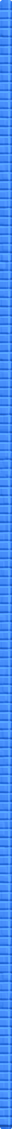 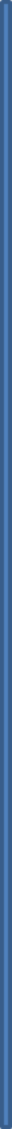 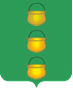 ОТЧЕТ о деятельности КСП города Котельники за 2020 год
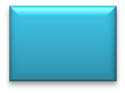 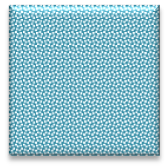 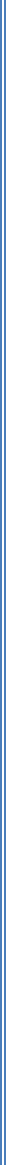 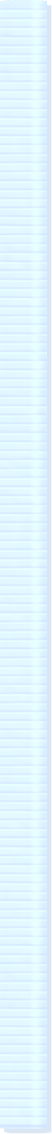 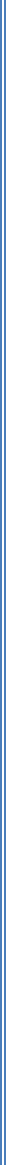 Контрольная и экспертно-аналитическая деятельность
Контрольно-счетной палатой в 2020 году проведено 20 контрольное и экспертно-аналитическое мероприятие, из них:
-  7 контрольных мероприятий в соответствии с утвержденным планом работы на 2020 год;
4 экспертно-аналитических мероприятий, в том числе внешняя проверка годового отчета об исполнении местного бюджета и экспертиза проекта местного бюджета;
9 финансово-экономических экспертиз на проекты решений совета депутатов муниципального образования о бюджете и о внесении изменений.
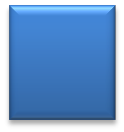 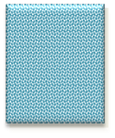 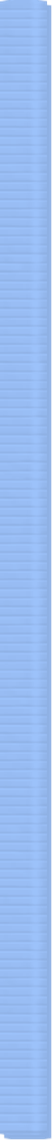 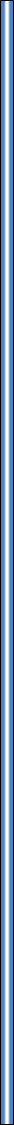 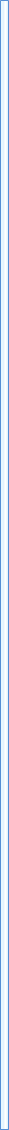 Объекты контроля
Контрольной деятельностью за отчетный период охвачено два муниципальных учреждения и 3 органа местного самоуправления, а именно:
Администрация г.о. Котельники;
Совет депутатов г.о. Котельники;
 КСП г.о. Котельники;
МБДОУ д/с «Семицветик»;
 МАДОУ д/с «Аленка».
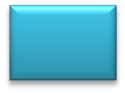 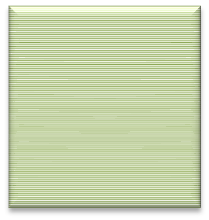 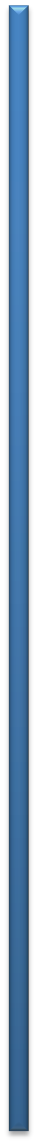 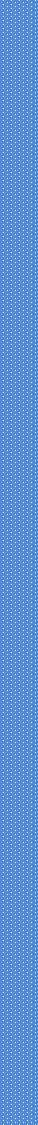 Объем проверенных средств
Объем средств, проверенных Контрольно-счетной палатой при проведении контрольных мероприятий, составил 1664582,10 тыс. руб., из них:
средств бюджета городского округа Котельники 1659537,90 тыс. руб.;		
других средств (средства от приносящей доход деятельности, средства добровольных пожертвований) 5044,20 тыс. руб.
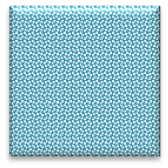 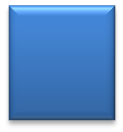 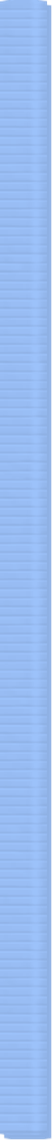 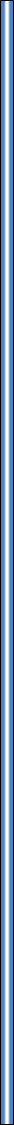 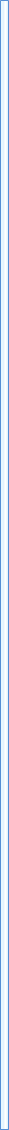 Общая сумма нарушений и недостатков в бюджетной сфере
По результатам контрольных и экспертно-аналитических мероприятий выявлено нарушений и недостатков в бюджетной сфере на общую сумму 596,10  тыс. рублей., в том числе:
нарушения при осуществлении муниципальных закупок 455,20 тыс. рублей;
нарушение законодательства в сфере управления и распоряжения муниципальной собственностью 45,90 тыс. рублей;
нарушения ведения бухгалтерского учета, составления и представления бухгалтерской (финансовой) отчетности 95,0 тыс. рублей.
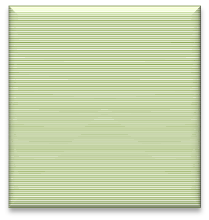 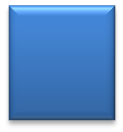 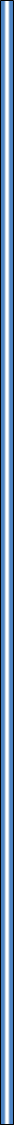 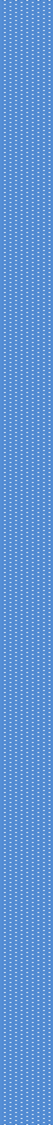 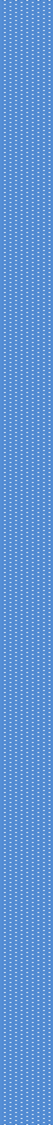 Процентное соотношение выявленных финансовых нарушений
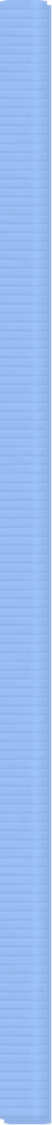 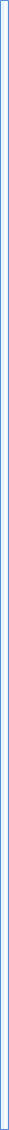 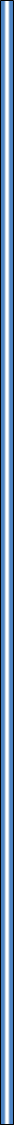 Общее количество нарушений и недостатков в бюджетной сфере
В ходе проведения контрольных и экспертно-аналитических мероприятий Контрольно-счетной палатой выявлено в количественном значении 21 нарушение действующего законодательства. Основными видами нарушений являются:
нарушения при осуществлении муниципальных закупок 9 случаев; 
нарушения ведения бухгалтерского учета, составления и представления бухгалтерской (финансовой) отчетности 8 случаев;
нарушение законодательства в сфере управления и распоряжения муниципальной собственностью 2 случая;
нарушения при формировании и исполнении бюджетов 2 случая.
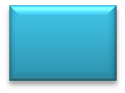 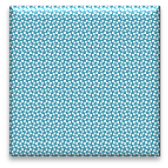 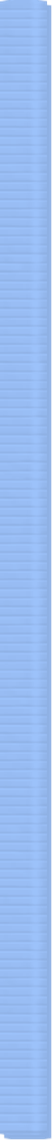 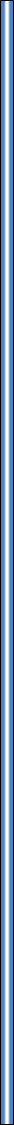 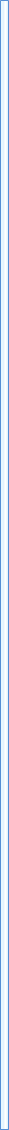 Процентное соотношение нарушений и недостатков
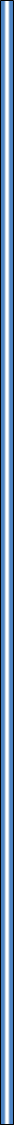 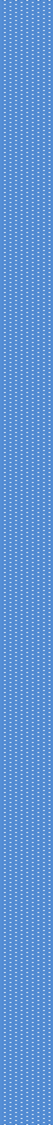 Реализация результатов контрольной деятельности
По итогам контрольных и экспертно-аналитических мероприятий должностным лицам проверенных учреждений и организаций направлено 3 представления, в которых содержалось 14 предложений по устранению выявленных нарушений действующего законодательства, все предложения полностью исполнены и сняты с контроля.
        В соответствии с КоАП РФ в 2020 году в отношении лица, допустившего нарушение, по протоколу, составленному Контрольно-счетной палатой судом принято решение о привлечении к административной ответственности.
        Общая сумма назначенных административных штрафов составила  5,0 тыс. рублей.
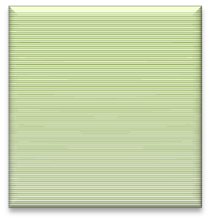 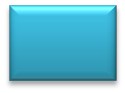 План мероприятий на 2021 год
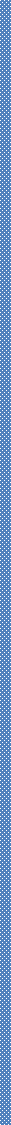 Спасибо за внимание!
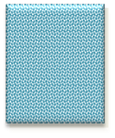 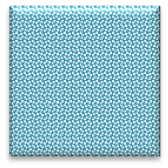 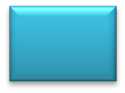 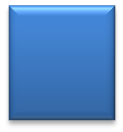 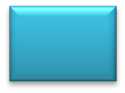 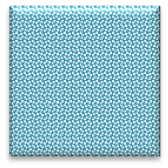 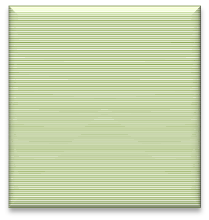